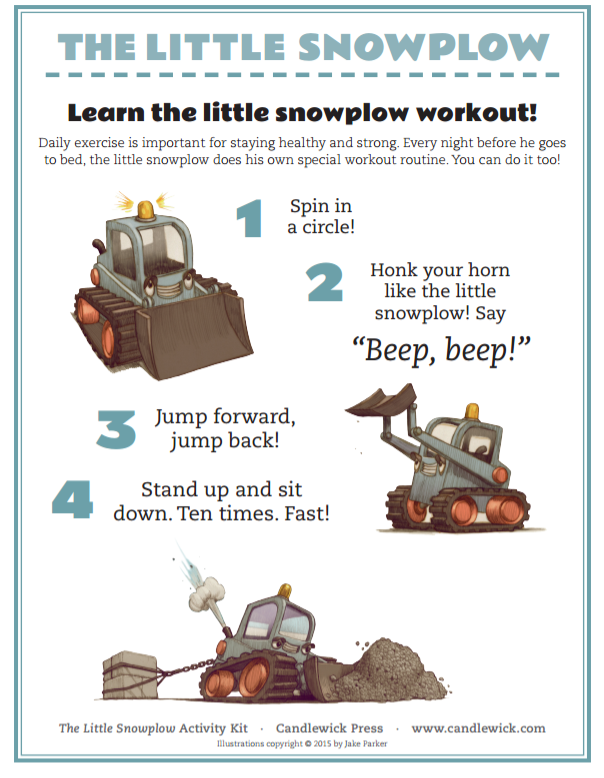 Click here to hear a song about snowplows
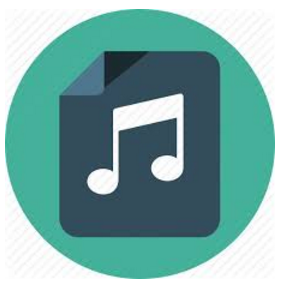